Connected 4 Health
Nutrition Diagnosis and TreatmentInstituto Politécnico de Bragança
Project Number: 2021-1-RO01- KA220-HED-38B739A3
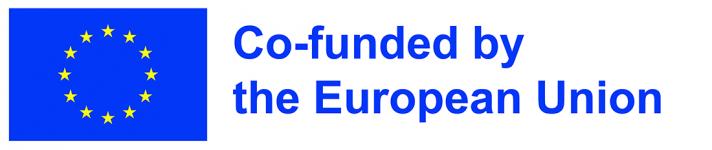 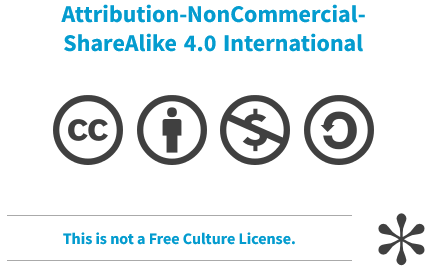 The European Commission's support for the production of this presentation does not constitute an endorsement of the contents, which reflect the views only of the authors, and the Commission cannot be held responsible for any use which may be made of the information contained therein.
2
PES Statement
The nutrition diagnosis is communicated as a structured sentence called PES Statement, which includes three distinct parts:
Problem 
Etiology (root cause of the problem)
Symptomatology (proof of the problem, evidence from assessment data)
Problem RELATED TO etiology AS EVIDENCED BY signs and symptoms
3
Nutrition Treatment
Purpose: to plan and implement purposeful actions intended to positively change or improve a nutrition related problem.

Directed at the etiology or cause of the problem identified in the PES
4
Nutrition Treatment
Food plans need to be: 
Individualized with stepped changes made to the individual’s current food intake. 
Initially focused on meeting energy needs, then macronutrients and micronutrients. 
Organized around meals and snacks.
5
Nutrition Treatment
Food plans need to be: 
Simple to understand. 
Compatible with the step-down plan from higher level of care. 
More flexible and general as individuals make progress.
6
Nutrition TreatmentOverweight/ Obesity
Purpose: reduce the body weight in the long term in combination with a change in behavior, which aims to improve obesity-associated risk factors.
All changes must be carefully communicated and practiced and be practicable in the long term.
7
Nutrition TreatmentOverweight/ Obesity
Weight reduction can only be achieved by negative energy balance. 
Reducing the energy intake by 500-1000 kcal per day with constant movement, a weight reduction of 0.5-1.0 kg body weight per week (or 2-4 kg per month). 
The negative energy balance should be at least 500 kcal/d, otherwise a change in weight will initially be completely absent due to weight-retaining regulatory mechanisms.
8
Nutrition TreatmentOverweight/ Obesity
A nutritionally balanced diet, which ensures the supply of protein and micronutrients on demand, should be ensured. 
Reducing fat intake or carbohydrate intake, or energy-reduced mixed foods
9
Nutrition TreatmentOverweight/ Obesity
For obesity grade II & III (>35 kg/m2), a permanent weight reduction of 10-20% should be the goal; from a BMI >40 kg/m2 10% to even 30%. 
There are only two ways to achieve this long-term weight loss: either multimodal conservative therapy (weight reduction programs), or bariatric surgery
The implementation of such dietary recommendations requires the accompanying skills of an experienced dietician
10
Nutrition TreatmentAnorexia Nervosa
Purpose: restore body weight and, for women, return of menses
Refeeding phase requires gradual advancement of nutrient intake and close monitoring
11
Nutrition TreatmentAnorexia Nervosa
Gradual adjustments in nutrient intake and weight progress such as stepping up calorie intake from a baseline level between 30 to 40 kcal/kg/day of actual weight per day (may start at 1,000 to 1,200 kcal per day) and incremental advancement to achieve a weight gain of 0.20 to 0.45 kg per week (0.5 to 1.0 lb)
12
Nutrition TreatmentBulimia Nervosa
Purpose: to help the patient develop a structured eating plan to reduce compulsive/purgative episodes.
Nutritional abnormalities for individuals with bulimia nervosa depend on the amount of restriction during the non-binge episodes.
13
Nutrition TreatmentBulimia Nervosa
The primary goal of treatment for bulimia nervosa is to reduce or eliminate binge eating and purging behavior.
Nutrition education encompasses principles of normal eating, psychological and physiological effects of starvation, nutritional requirements, metabolism, misconceptions about body weight regulation, and consequences of purging behavior.
14
Nutrition TreatmentApps
There are some Apps that you could count calories and macronutrients on your smartphone
15
Nutrition TreatmentApps
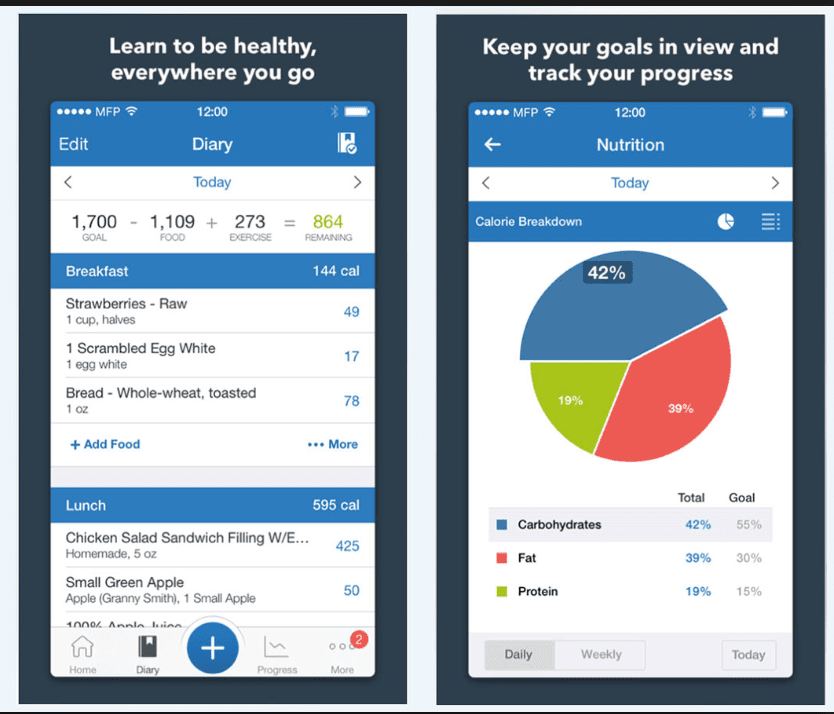 My Fitness Pal
16
Nutrition TreatmentApps
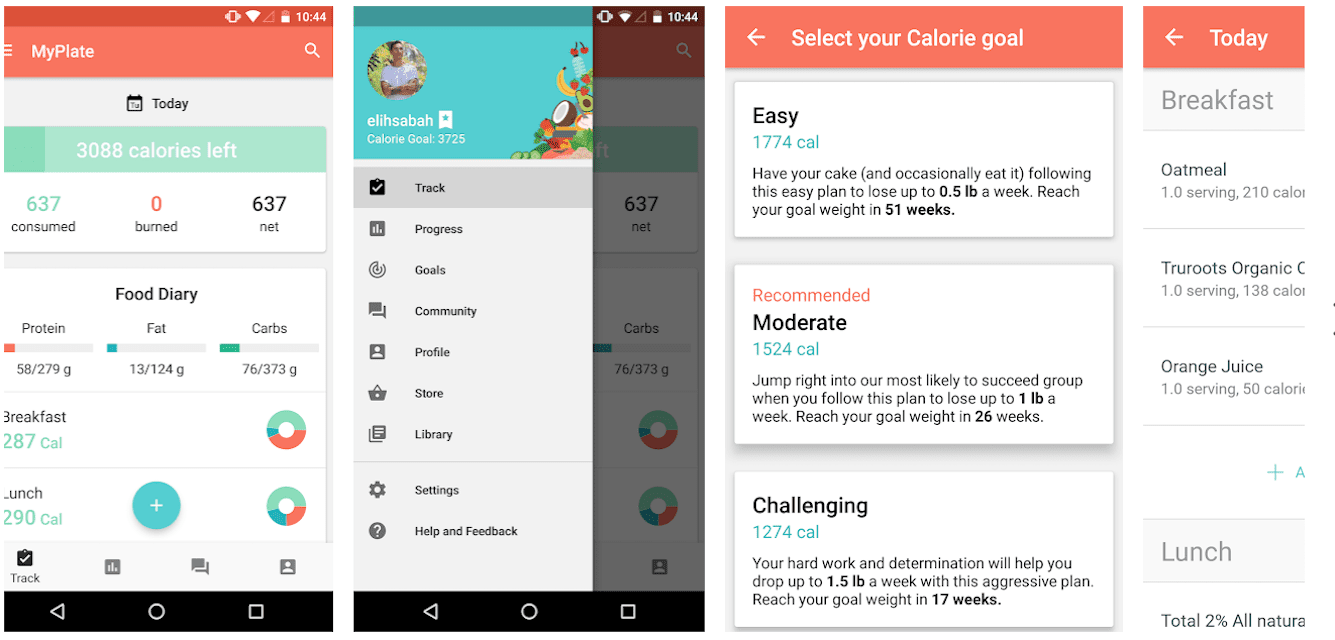 My Plate
17
Nutrition TreatmentApps
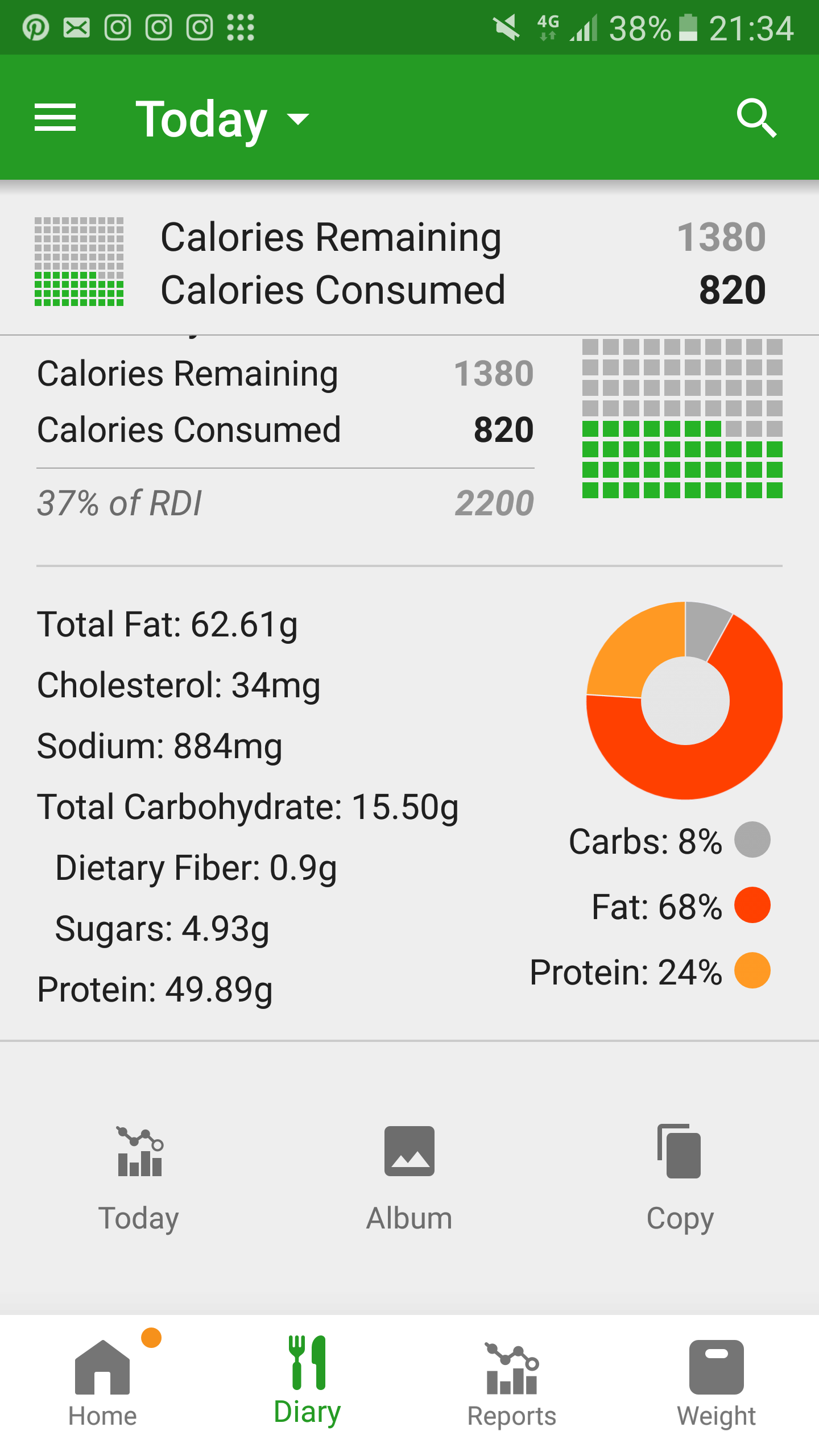 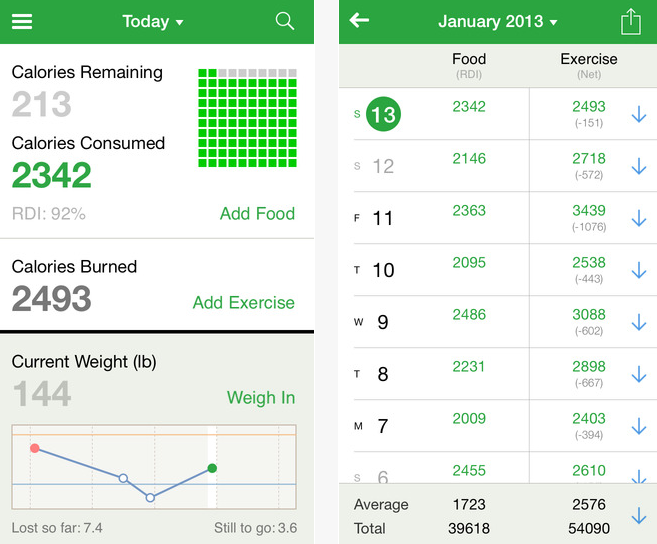 Fat Secret
18
Nutrition TreatmentApps
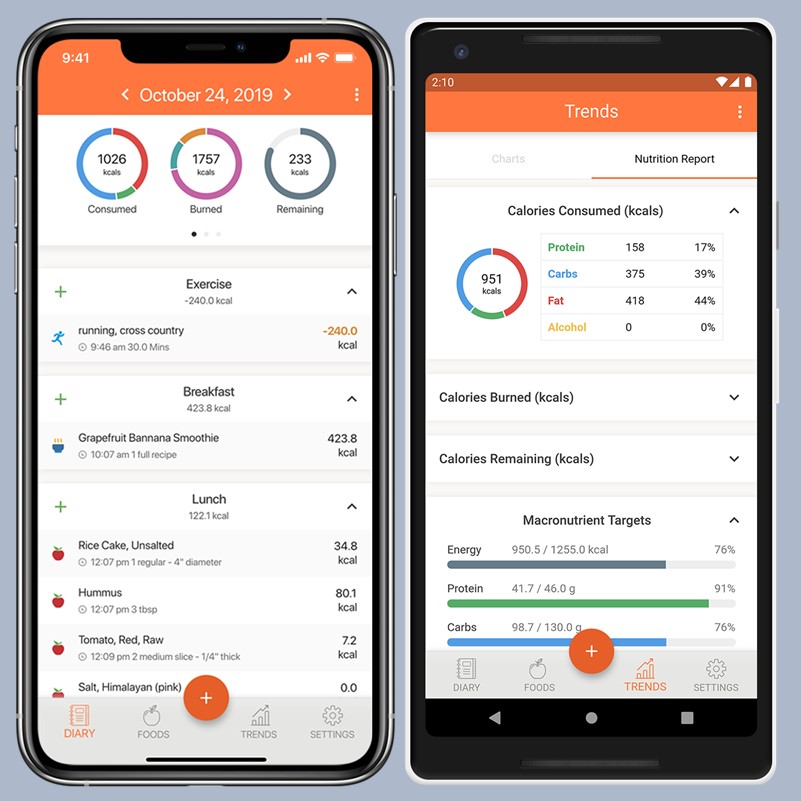 Cronometer
19
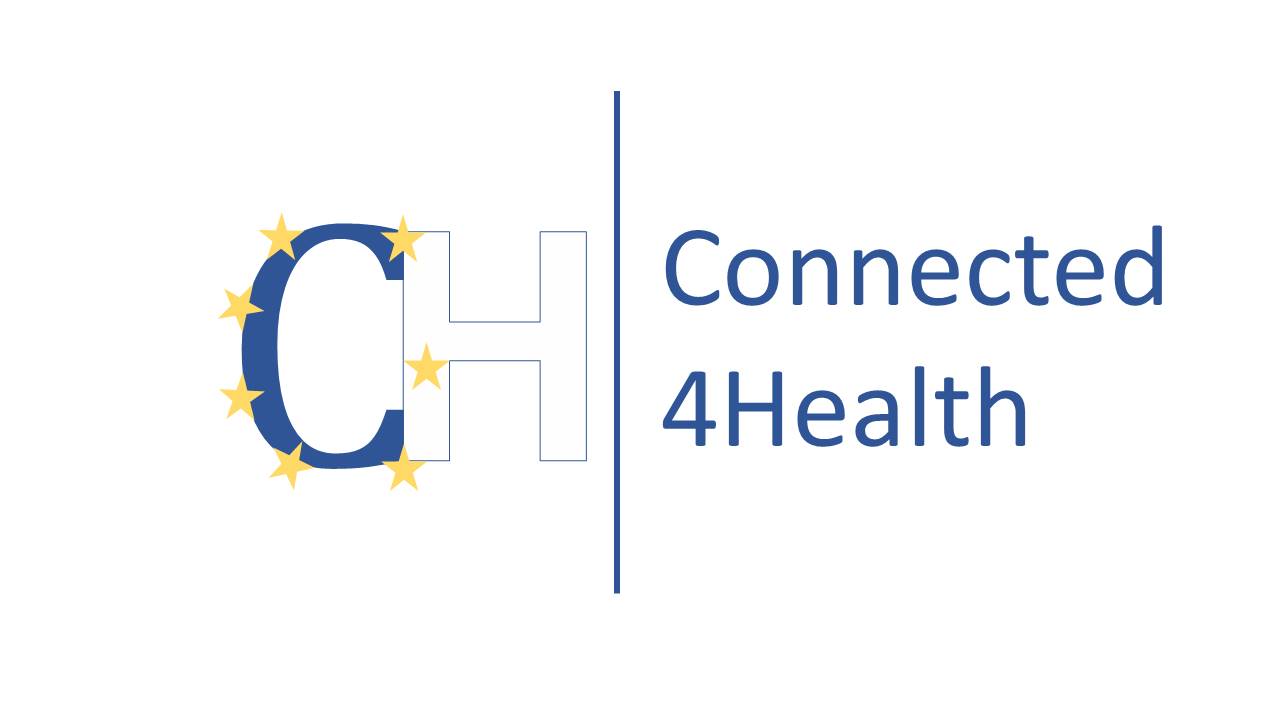 Instituto Politécnico de Bragança
20